韓國泡菜大不同
研究者：林庭宇
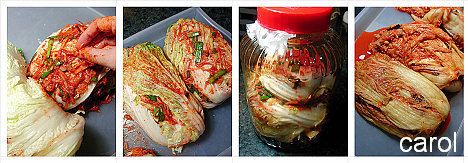 研究動機
媽媽在韓國出生成長，也把吃泡菜的習慣帶來台灣，泡菜幾乎是我們家天天少不了的美味。
有時韓國的外婆還會託人送來美味的泡菜，讓媽媽一解鄉愁。
而我喜歡在正餐時吃白飯配泡菜，泡菜酸酸辣辣的口感，讓我胃口大開，所以我想深入的研究泡菜。
研究目的
簡介韓國泡菜
了解韓國泡菜的種類
了解韓國泡菜的營養成分
了解韓國泡菜的好處及吃太多的壞處
了解做出美味泡菜的方法。
研究主題與方向
韓國泡菜是什麼？
韓國泡菜的種類有哪些？
韓國泡菜的營養與效能有哪些？
怎樣做出美味可口的韓國泡菜？
研究內容
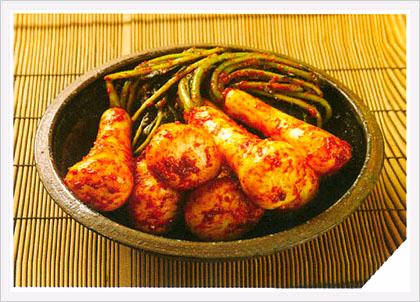 韓國泡菜小檔案
泡菜是用鹽醃過的白菜或蘿蔔添加辣椒粉、蒜、薑、蔥、等調味品，置放一段時間後，使之發酵。
是最常見的一種韓國傳統食物。
[Speaker Notes: Xt t tt t t tttttaasSSGGGZGT]
韓國泡菜小檔案
泡菜的特點是辣、 鹹，韓國人餐餐必備的食物。
古時，泡菜是以蘿蔔為主原料的泡蘿蔔
朝鮮時代中期(明朝)，白菜和辣椒傳入韓國，大白菜和辣椒為主的泡菜才普及。
辣椒由美洲傳入韓國前，韓國泡菜最初稱為「沉菜」。沉菜使用的主要食材大白菜並非韓國土產，大白菜是在中國明代時期傳入朝鮮。
韓國泡菜的種類
根據季節和地區的不同，在味道上也有不同
泡菜的種類及做法根據主材料和製作方式不同，在味道上也各有不同。
製作泡菜的主材料約有300多種，以韓國南方的泡菜為例，其水分較少，魚醬用得較多，也較鹹。
一般常吃的韓國泡菜種類有30幾種，除了常見的大白菜、黃瓜、蘿蔔等蔬菜類之外，還有肉類和海鮮類的泡菜。
最常見的幾種泡菜
韓式大白菜泡菜的營養成分
大白菜除了含有維生素C、鈣、磷、鐵以外，還含有一定量的蛋白質、脂肪、糖。
大白菜的鈣和維生素C的含量與同季節的諸如蘋果、梨等主要水果相比要高出5倍，維他命B2高出3～4倍以上!
成人每天食用300～400克大白菜，就可以滿足人體維生素的需要。
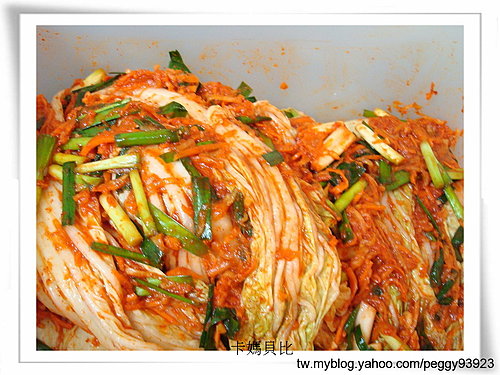 韓式蘿蔔泡菜的營養成分
蘿蔔中含有豐富的澱粉和辣油，能促進胃腸蠕動、幫助消化，並且增進食慾。蘿蔔味辛辣甘甜，性偏寒涼，具有消食、化痰、通氣等功效，而且生、熟皆可食用。
韓式水果大白菜泡菜的營養成分
加入蘋果與梨子醃製的水果泡菜，具有獨特的香氣而且增加了不同的風味，其中含有豐富的維生素A、B、C和纖維質。
同時水果也提供了人體必需的礦物質及鐵質，在體內經代謝後產生的鹼性物質，可以幫助維持體內的酸鹼平衡，且熱量值低，為維持身材之健康食品。
韓國泡菜的優點
泡菜能幫助預防成人病，對肥胖、高血壓、糖尿病、消化系統癌症的預防也有效果。
泡菜促進腸胃內的蛋白質分解並使腸內微生物的分佈維持正常。而且因為蔬菜類的液汁和食鹽的複合作用，而有淨化腸胃的作用。
韓國泡菜的效能--優點
發酵過程中產生的乳酸菌能抑制有害菌，而且在隨著發酵的成熟產生酸味的乳酸菌，不但能使泡菜更具美味，還能夠抑制腸內的其他菌的孳生。
泡菜能夠預防過分攝取肉類或酸性食品時，因血液的酸性化導致的酸中毒。
韓國泡菜的效能--優點
泡菜中添加的辣椒可以促進腸胃蠕動，而蒜頭可以促進新陳代謝。
美國雜誌「健康」於2009年3月號中，將泡菜列為世界最健康的五大食物之一。
南韓曾有學術論文指出，醃漬後在攝氏5度環境下發酵2~3週的泡菜，抗癌和抗老化效益較好。
韓國泡菜的效能--缺點
「世界腸胃病學」雜誌刊出標題為「泡菜與豆瓣醬是胃癌的危險因子」的報告中指出，泡菜及其他辣漬食品，與韓國人最常罹患的胃癌有關。
根據科學家研究，韓國泡菜含有致癌性的亞硝酸鹽，不適合長期食用。在整個冬季都以泡菜為唯一菜肴、且又缺水的地區，食道癌的發病率也比較高。
韓、日人罹患胃癌比率較美國人高十倍。忠北大學預防醫學系的研究人員說︰「口味非常、非常重的泡菜饕客，罹患胃癌的機率超過50％」。
韓國泡菜的作法
大白菜泡菜
材料：辣椒醬、蘿蔔絲、蒜、乾蔥頭、洋蔥、辣椒、草菇乾、辣椒乾、水梨
做法1：
1. 將整顆大白菜對剖為兩半。
2. 把辣椒醬混合蒜、乾蔥頭、洋蔥、辣椒、草菇乾、辣椒乾、磨碎的梨和蘿蔔絲等配料。
3. 再加上魚露、拍碎的蝦仁及其他海產，均勻地塗抹在每片大白菜上面。
4. 然後一層一層放入泡菜缸裡貯存就可以了。
韓國泡菜的作法
大白菜泡菜
做法2：
1. 山東大白菜切大塊後用粗鹽和水醃兩小時。
2. 等到變軟之後，加上洋蔥泥、蒜泥、韓式辣椒粉、魚露、糖、鹽、麵粉糊，用手大力攪拌均勻。
3. 然後罐裝密封放入冰箱三天後就可以吃了。
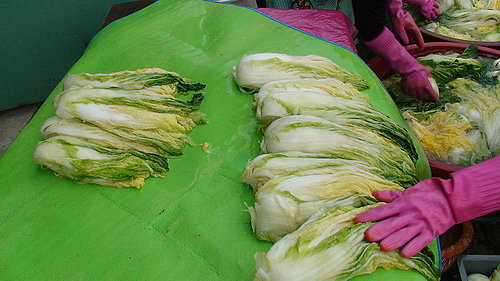 韓國泡菜的作法
蘿蔔塊泡菜
材料：蘿蔔、米湯、蝦醬、辣椒粉、蒜泥、生薑
做法:
1. 將蘿蔔切成2x3公分的塊狀後
2. 蘿蔔葉與蘿蔔分別切好後洗淨
3. 灑入粗鹽醃製脫水
4. 在米湯中放入蝦醬、辣椒粉、搗碎的蔥和蒜後，一起攪拌均勻
韓國泡菜的作法
蘿蔔塊泡菜
5. 撈出醃好的蘿蔔，並放入準備好的佐料中，與配料攪拌均勻到蘿蔔變成紅色。  
6. 將蘿蔔放入泡菜缸內，上面覆蓋醃好的蘿蔔葉與莖
7. 壓緊蘿蔔泡菜後，將缸子放置在陰涼處進行發酵。
8. 把蘿蔔切成小方塊後醃製而成的泡菜。發酵程度較高的蘿蔔塊泡菜可以增進食慾。
韓國泡菜的作法
庭宇自製泡菜
蒐集各種韓國泡菜做法，並跟著媽媽試做幾次後，於是我開始研究如何做出健康好吃的韓國泡菜，並且親手調製獨家口味的韓國泡菜。
材料：適量大白菜、蒜頭少許、適量辣椒粉、清水、蝦醬少許 、鹽巴、新高梨
器材：鍋子、溫度計、磅秤
影片
http://www.youtube.com/watch#!v=PDSeipfkWe4&feature=related
製作過程
製作過程
展示刀工
製作過程
步驟三：把大白菜剝成一片片，才能均勻沾到醬汁。
步驟四：把蘿蔔放進碗裡，加一些鹽，除了提升鹹味，也能夠幫助蘿蔔脫水。
製作過程
加鹽脫水搓揉
秘密武器(加入水梨)
準備就緒加入辣椒等
加入蔥薑蒜水梨
裝罐
PH值
PH5.5
三天後PH值約5.5
2週後PH值可到4.6
[Speaker Notes: 不要望]
成品裝罐
結論
鹽醃過的白菜上添加辣椒粉、蒜、薑、蔥、蘿蔔等調味品，置放一段時間後使之發酵，辣辣的韓國泡菜就算完成了。它是韓國最常見、最出名的傳統食物。
根據主材料和製作方式不同，韓國泡菜的種類大約有三百多種，最常見的種類有大白菜泡菜、蘿蔔泡菜、水果泡菜。
結論
韓國泡菜有淨化腸胃、可防止血液酸化和預防成人病的功效。不過，因為含有致癌性的亞硝酸鹽，長期食用時也得預防罹患食道癌或胃癌。
製作泡菜時，要讓大白菜適當脫水，不然吃起來會水水的、沒有脆度。鹽跟辣椒粉也是適當即可，過鹹或過辣都會影響泡菜的風味。而泡菜的最佳貯存溫度是低於攝氏五度，否則味道容易變奇怪。
心得
原本我覺得製作泡菜很簡單，沒想到一動手做，事情就整個改觀了。出師不利的我為了把大白菜切成兩半，差點兒就把自己的手指給切斷。後來開始加鹽巴時，一會兒因為放得太多而太鹹，一會兒又因脫水時間太而整缸報銷。然而經過和爸媽討論，我們才發現泡菜脫水的時間以大概一個小時左右較合適，慢慢口味顏色也比較接近成功的地步。
心得
我覺得這次的泡菜專題報告雖然過程繁複，但卻十分值得，因為我終於知道如何製作韓國的民族象徵–泡菜了。這次的經驗真是讓我獲益匪淺、收穫良多啊！
參考資料
http://www.korea.ac.kr/高麗大學
wiki百科全書
yahoo奇摩知識網
有獎徵答1
大白菜是在什麼時候傳入韓國?

宋朝
朝鮮中期(明朝)
幕府時代
鎌倉時代
明治維新
解答
答案是2
朝鮮中期(明朝)因為韓國以前都是用蘿蔔乾當泡菜，這時的泡菜又名沉菜
有獎徵答2
最能達到療效的泡菜是在攝氏5度環境下發酵幾週的泡菜?

一週五週
七週到八週
二到三週
解答
答案是3
二到三週
有獎徵答3
泡菜中最常放的水果是哪兩種?
答案
梨和蘋果
謝謝收看
감사합니다
刊撒憨米搭